Building	your Theory of Change
Inputs
Activities
Outputs
Outcomes
Impact
Overall goals
What problem are you solving and what meaningful change do you want to see?
What assumptions do you have that link your activities to the change you want to create?

Useful links
A toolkit to be used by all - Theory of Change – Development Impact and You |  Steps to take in your theory of change - Theory of change in ten steps – NPC
See ‘The Impact Pathway’ - Impact and the impact pathway — Impact Management Platform
Unity Trust Bank plc is authorised by the Prudential Regulation Authority and regulated by the Financial Conduct Authority and the Prudential Regulation Authority.
Unity Trust Bank plc is entered in the Financial Services Register under number 204570. Registered Office: Unity Trust Bank plc, Four Brindleyplace, Birmingham, B1 2JB. Registered in England and Wales no. 1713124. U1056_0425
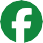 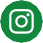 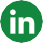 www.unity.co.uk